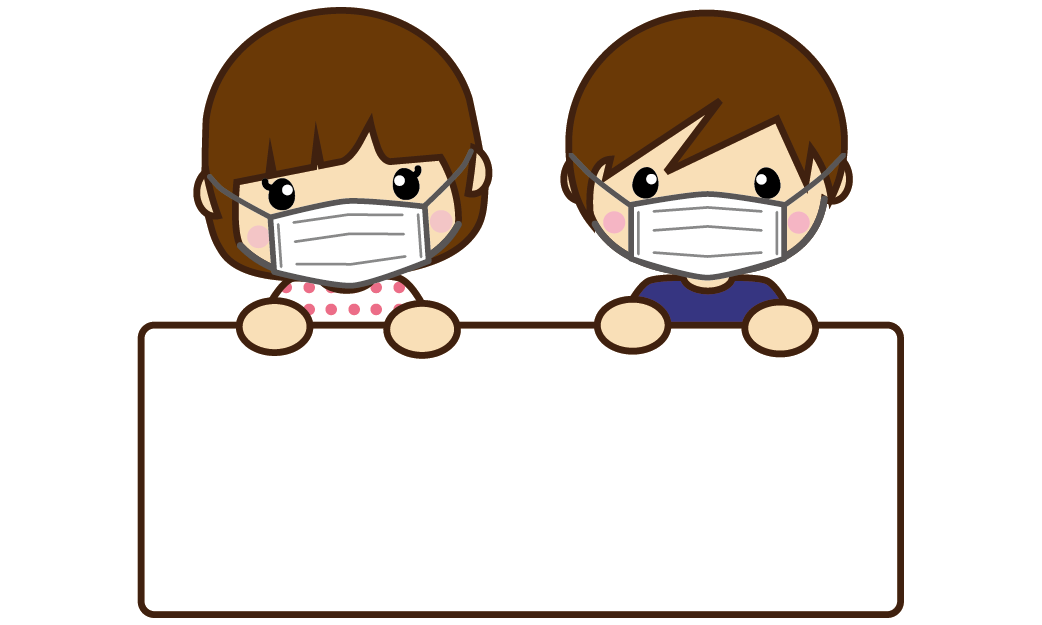 コロナウイルスに
まけないように！
日向小学校
どうやってかんせんするのかな？
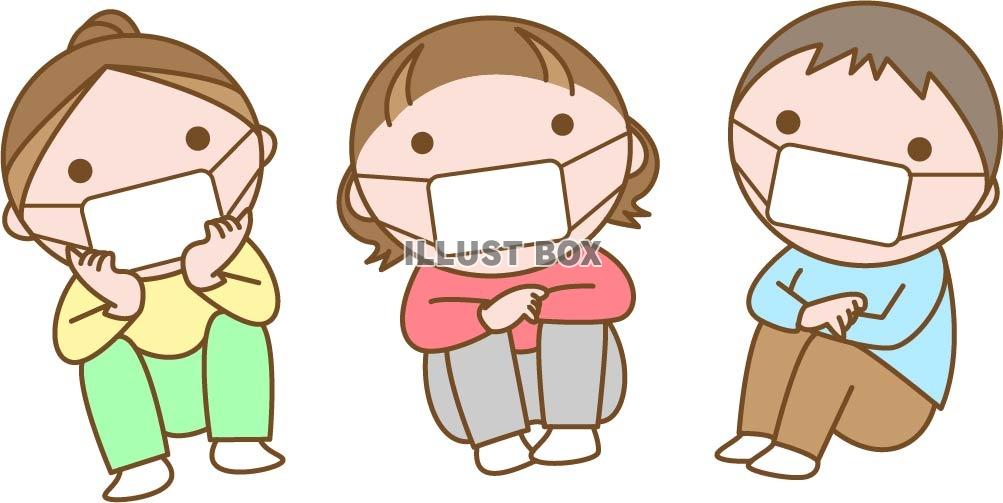 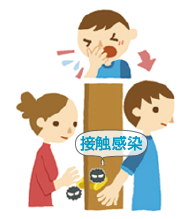 ①
せっしょくかんせん
①かんせんした人がせきなどをてでおさえる
　　　　　　　　（てにウィルスがつく）
②その手でいろいろなところをさわる
　　　　　　　　（ものにウィルスがつく）
③ウイルスをついたものをさわる
　　　　　　　　（てにウィルスがつく）
④ウィルスがついた手で、くちやはなやめをさわる
　　　　　　　　（ウィルスがはいる）
③
②
④
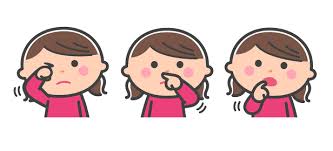 ひまつかんせん
せきやくしゃみなどでとんだウィルスを
　　　　　　　　　　　　　　　　　　　　すいこんでうつる
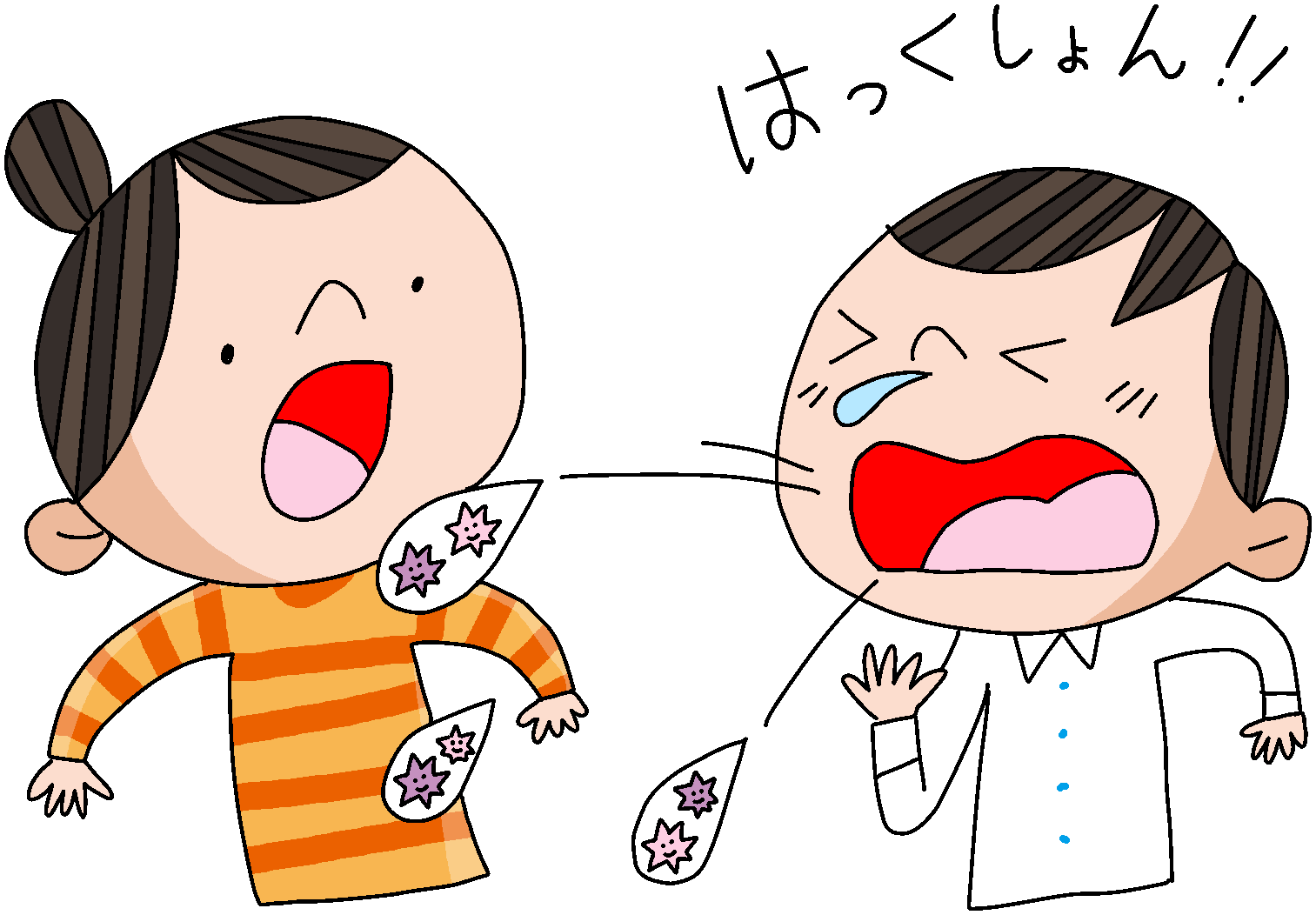 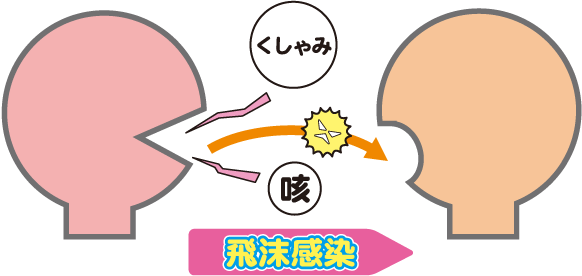 でも、これは、いままでのウイルスです。
さいきんは、あたらしいウイルスが、でてきました！
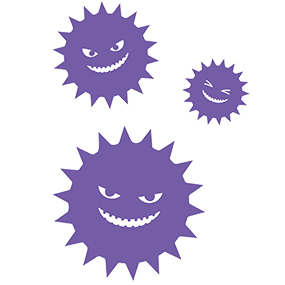 今までとはちがう　最強（さいきょう）ウイルス出現（しゅつげん）！！！
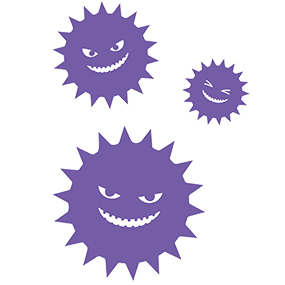 デルタ株（かぶ）、へんい株（かぶ）
～とくちょう～
①今までのウイルスより感染力（かんせんりょく）がつよい！
☆インフルエンザの4倍　☆1人が8人に感染（かんせん）させてしまう
②空気中（くうきちゅう）をただよって、
すこしはなれた人にも感染（かんせん）させる
かんせんしないようにするためにはどうしたらいいのかな？
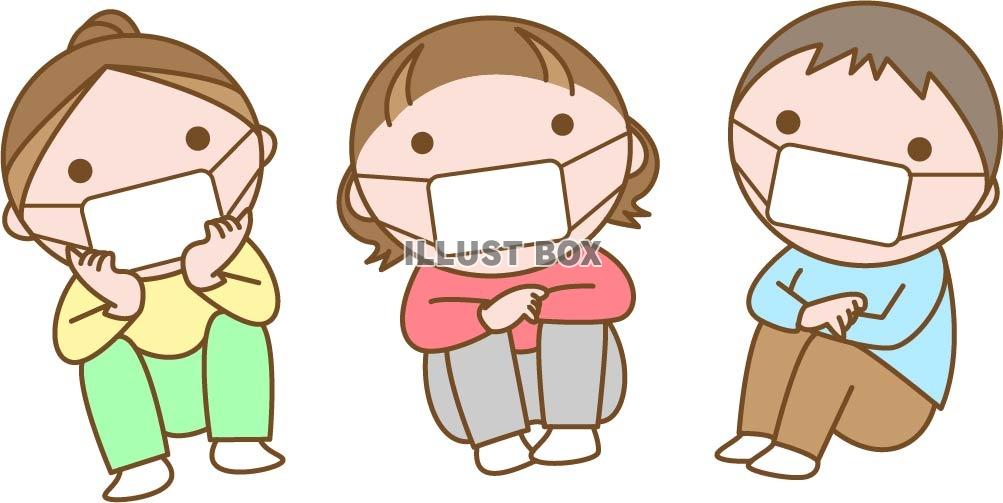 みんなにまもってほしいこと①
だれがどこで感染（かんせん）するかわかりません。
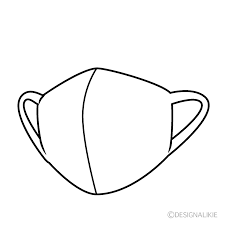 マスクをつける！
てってい！
今までいじょうに、しっかりやろう！！
てをあらう！
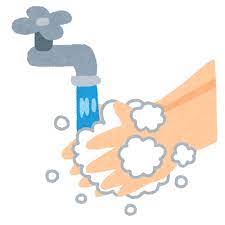 みつにならない！
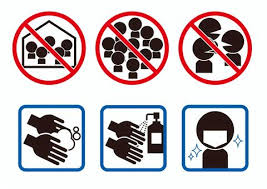 デルタ株
たいさく
プラス
＋
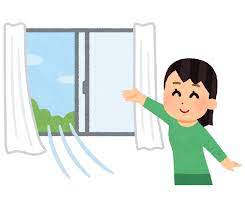 換気（かんき）まどをあける！
みんなにまもってほしいこと②
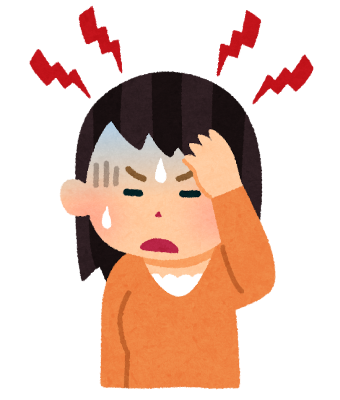 だるいな～
おうちでやすみましょう！
あたまがいたいな～
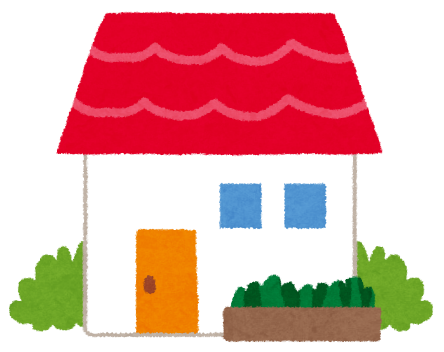 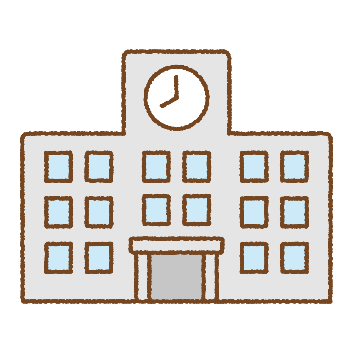 かぞくにたいちょうがわるい人がいる
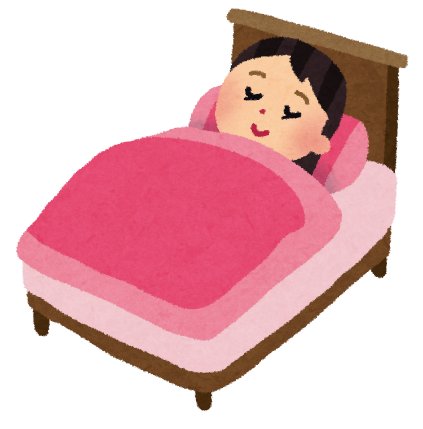 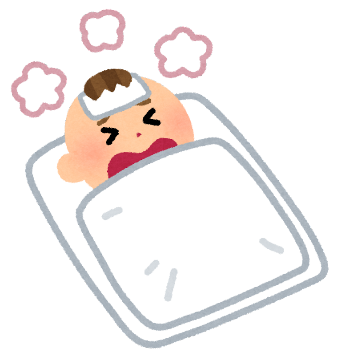 みんなにまもってほしいこと③
コロナウイルスがうつると言われて
かなしんでいる人がいます。
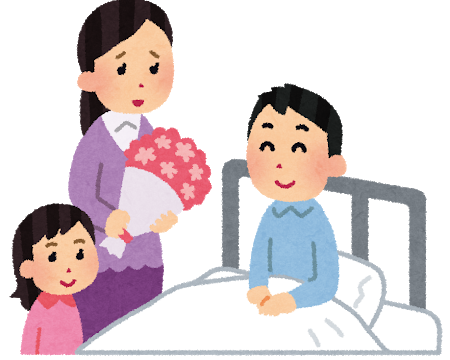 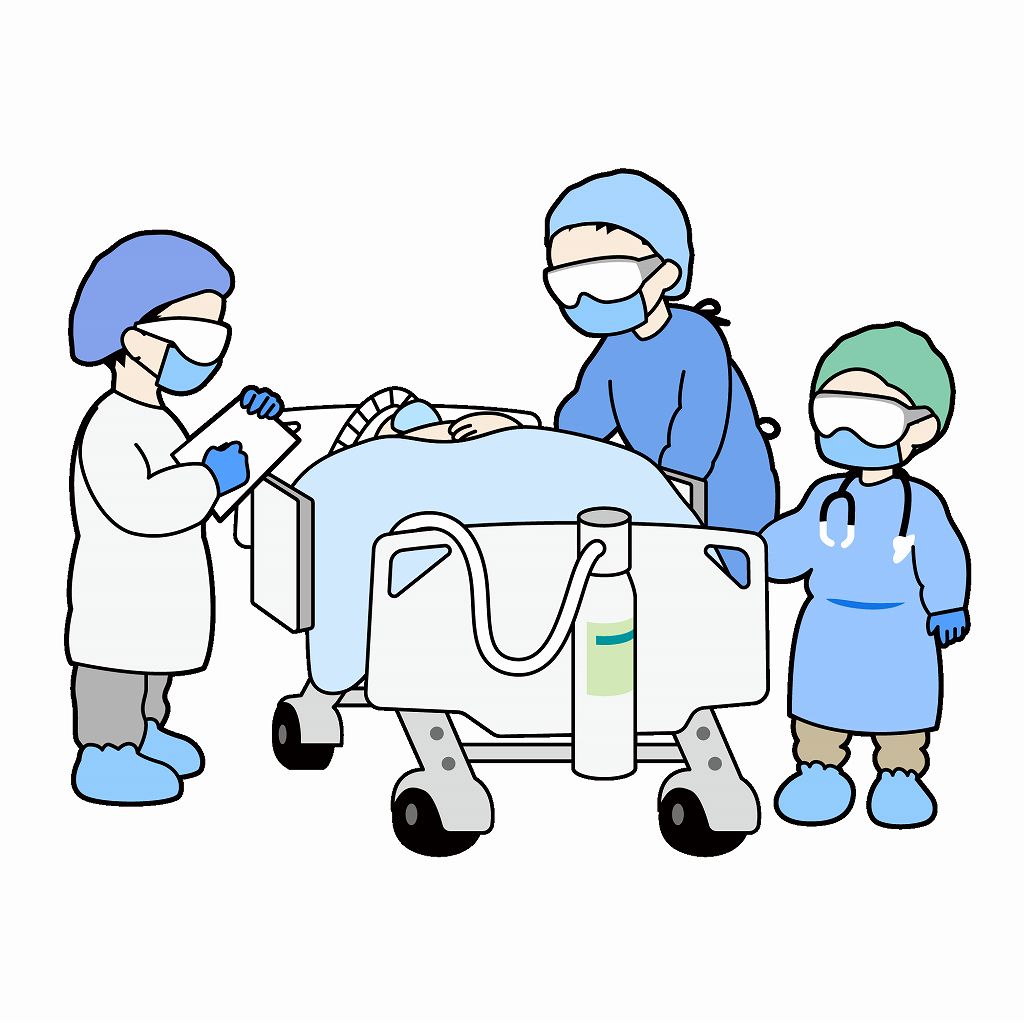 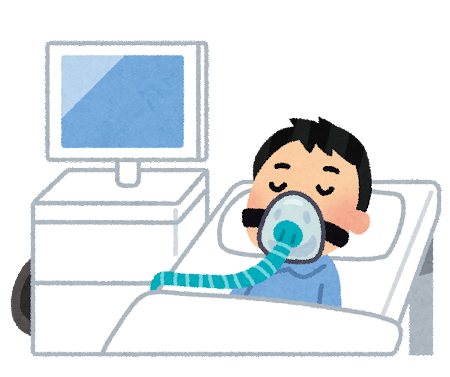 おいしゃさんたちが
いっしょうけんめい　
なおしてくれた
かんせんしてしまった
げんきになって、
かぞくもよろこんだ
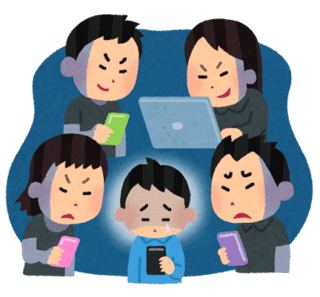 ところが、「コロナがうつる」と、ともだちにいじめられた…
みんなにまもってほしいこと③
予防（よぼう）をしていても
感染（かんせん）してしまうことがあります。
☆ともだちをせめたり、きずつけるようなことは、
　ぜったいに　してはいけません。
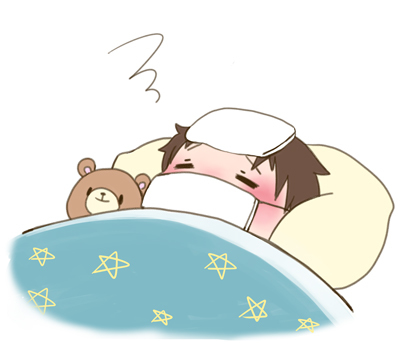 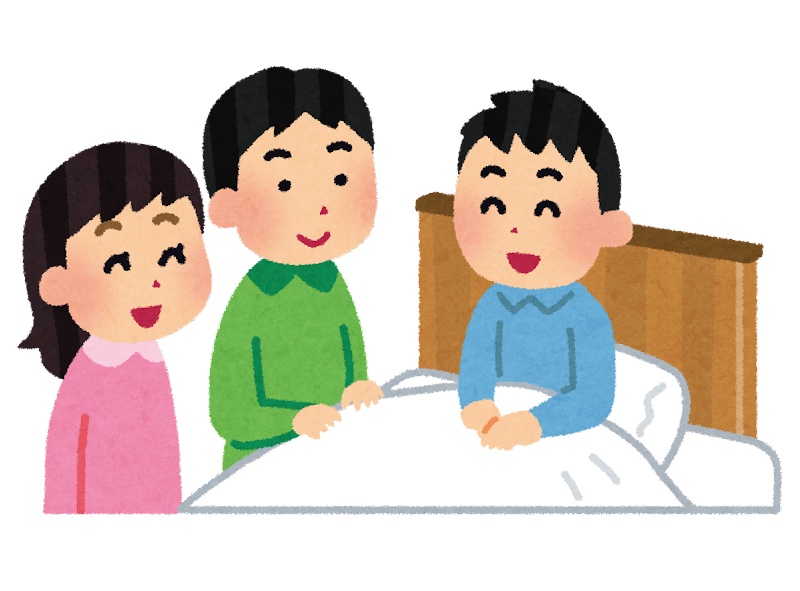 はやくよくなってね
みんなにまもってほしいこと④
コロナウイルスとたたかっている人たちがいます。
がっこう
ともだち
ひさしぶりの学校　ひさしぶりの友達
そんな中　今このときも　がんばってはたらいてくださっている　人たちがいます。

お医者さん　看護師さん　検査をする人などに
「ありがとう」の　きもちをたいせつに(*^-^*)
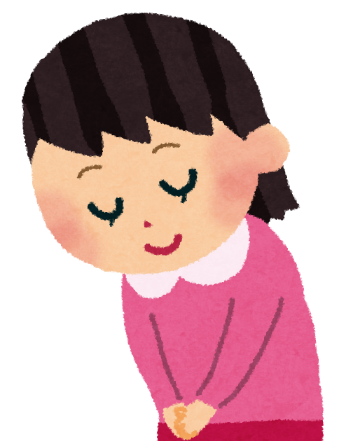 けんさ
いしゃ
かんごし
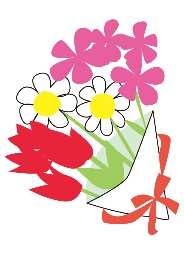 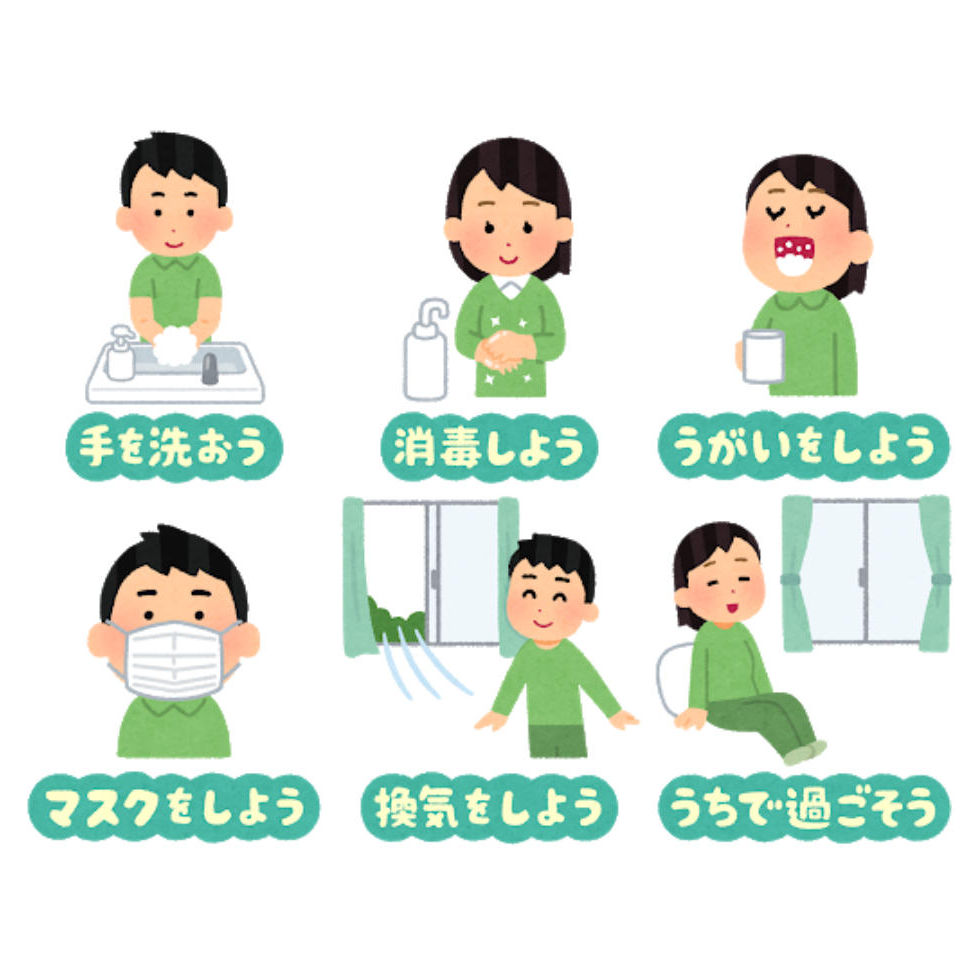 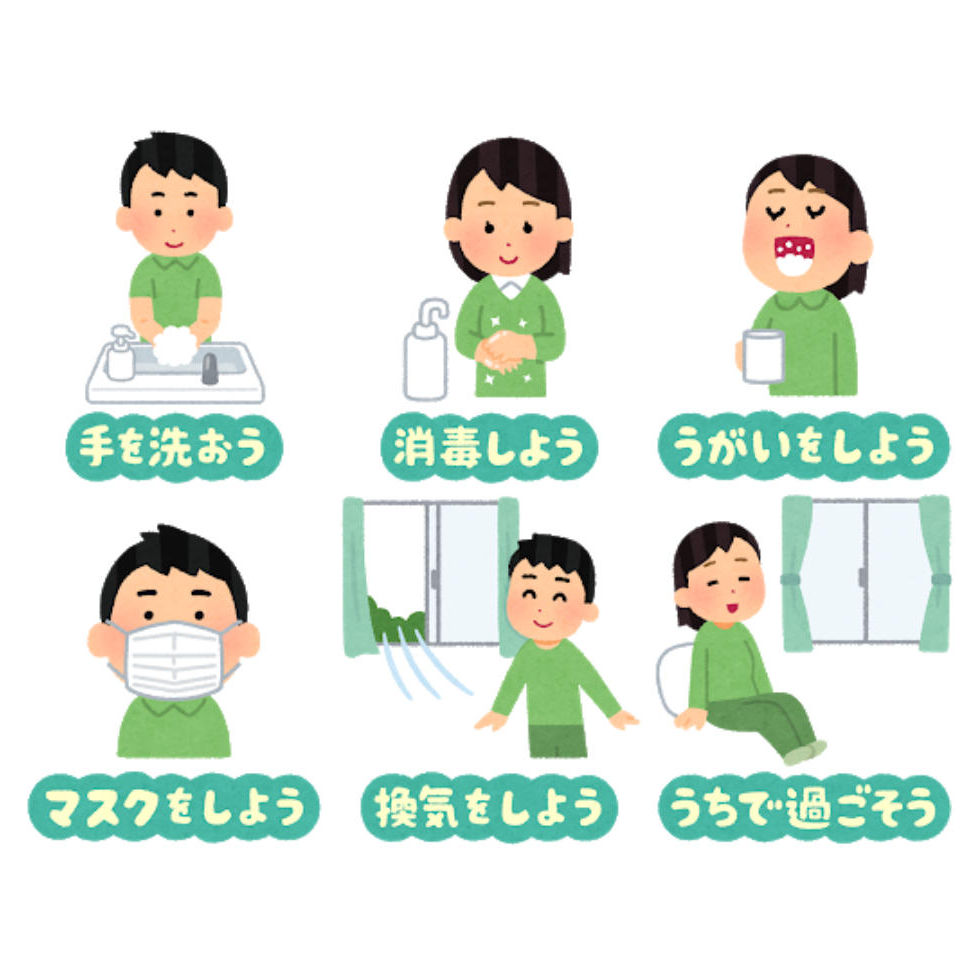 ２学期からさらにこころがけよう！
がっき
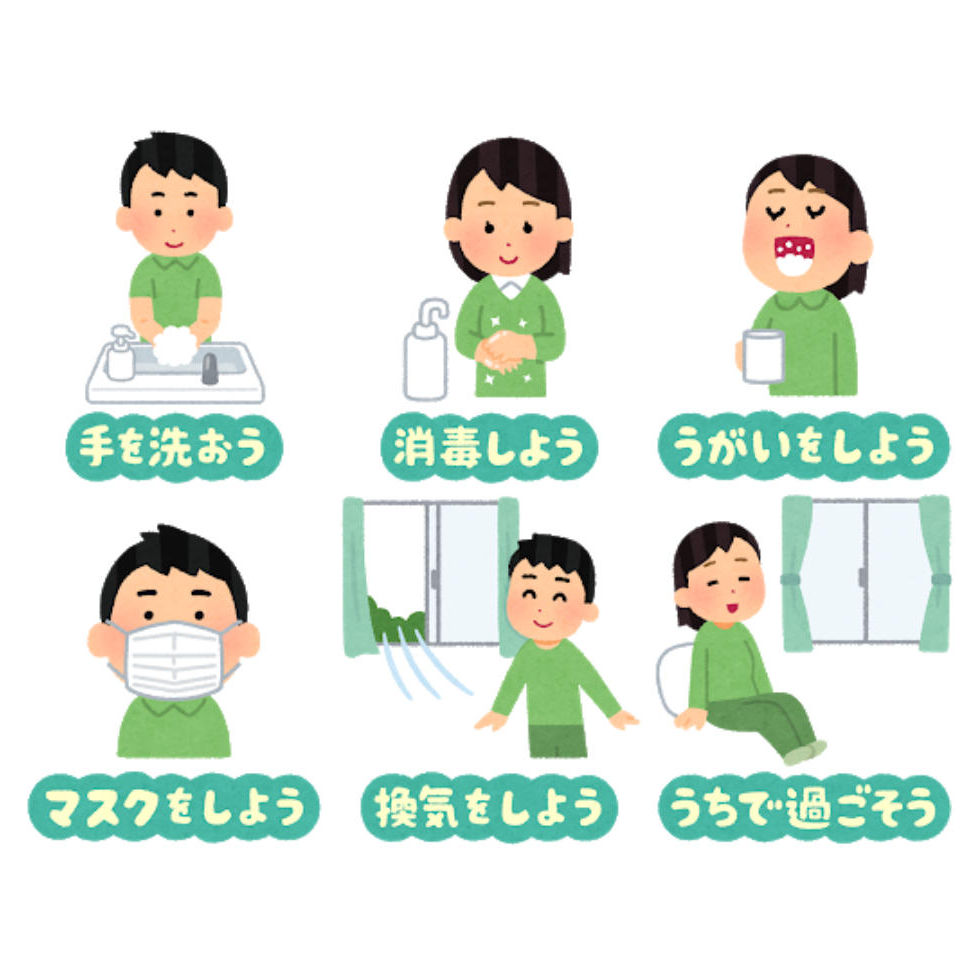 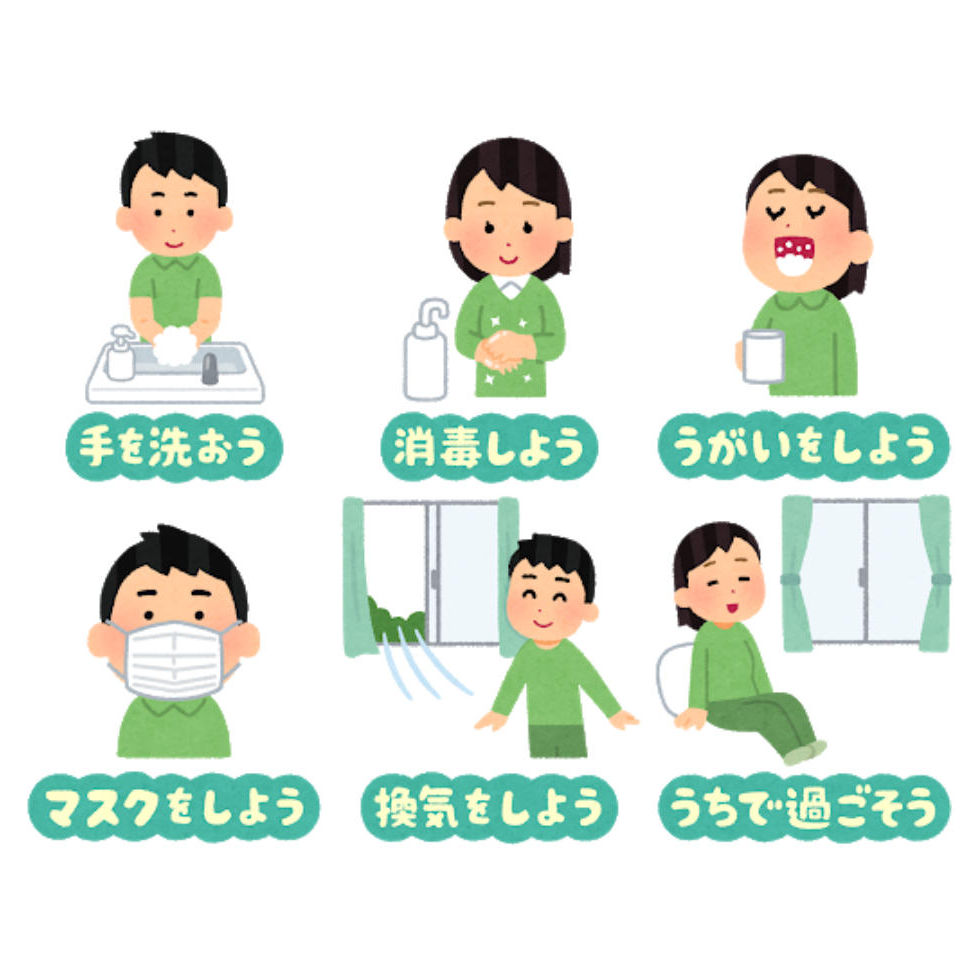 正しいマスクのつけかた
ただ
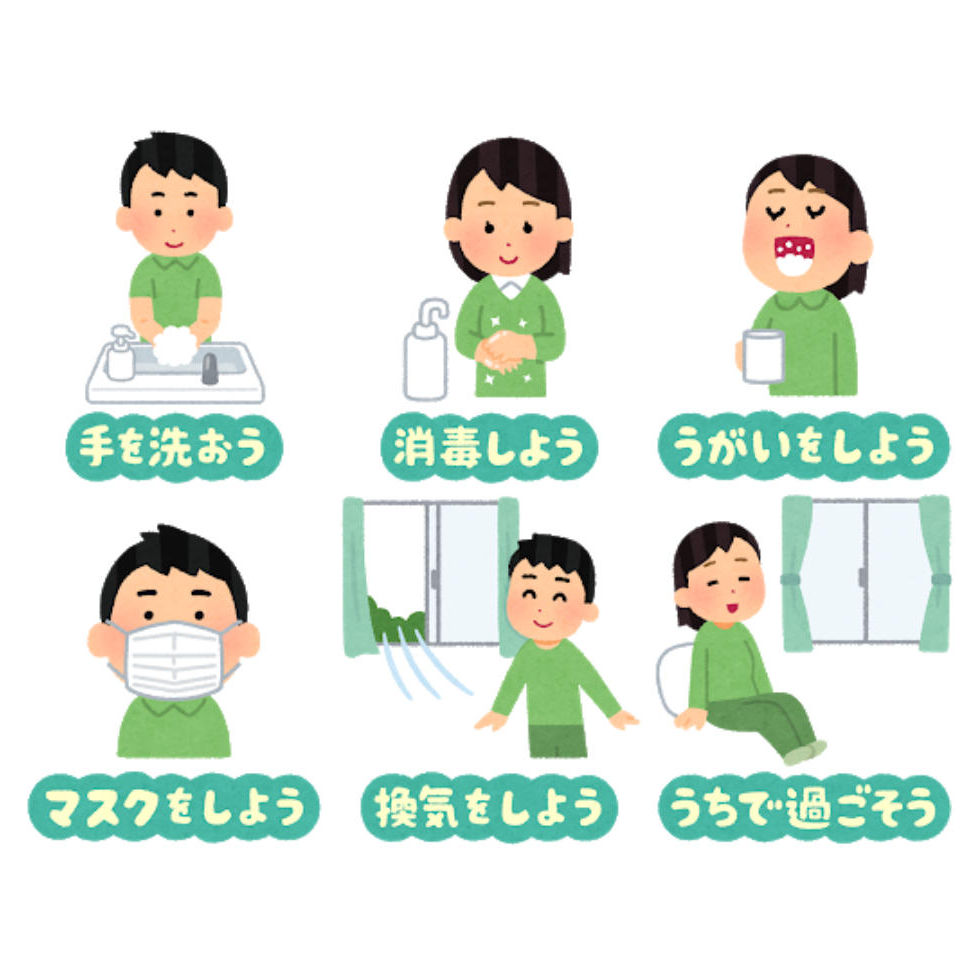 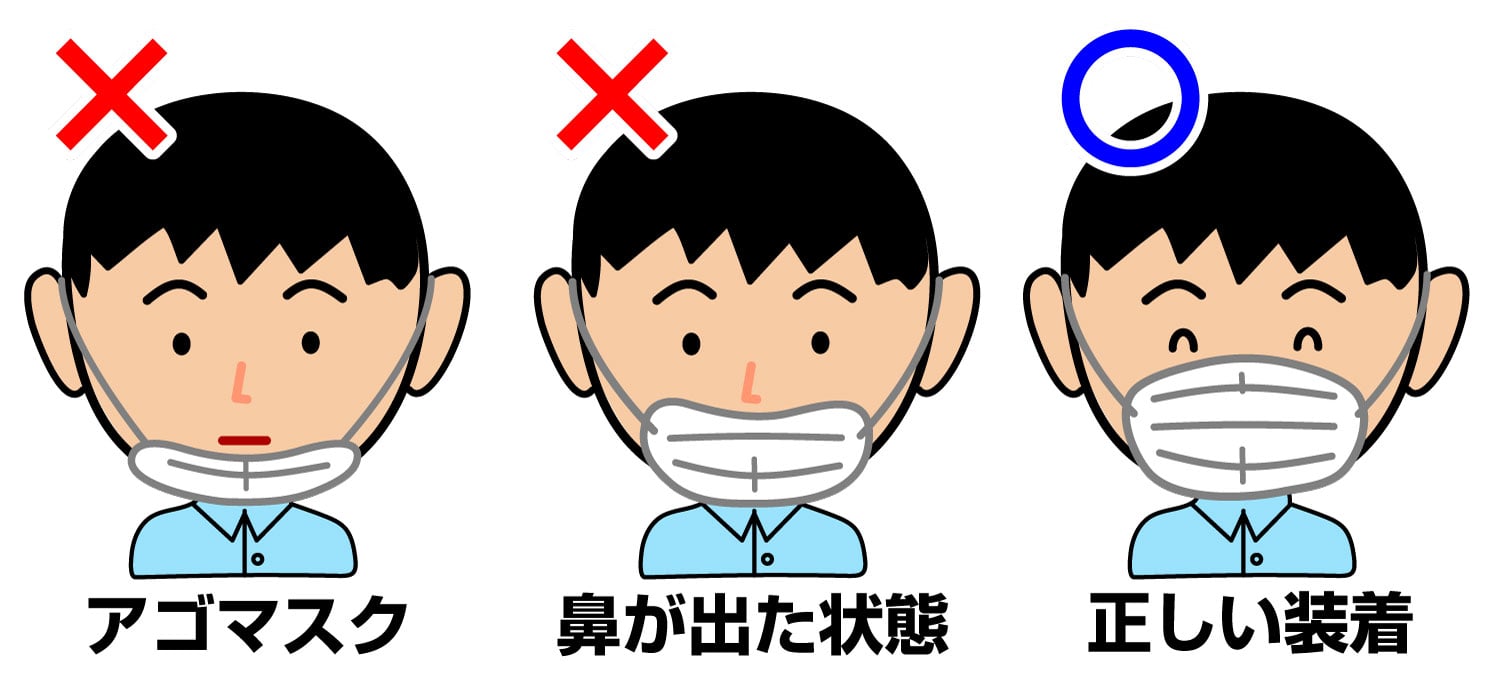 かおにぴったりとつく
マスクをつけましょう
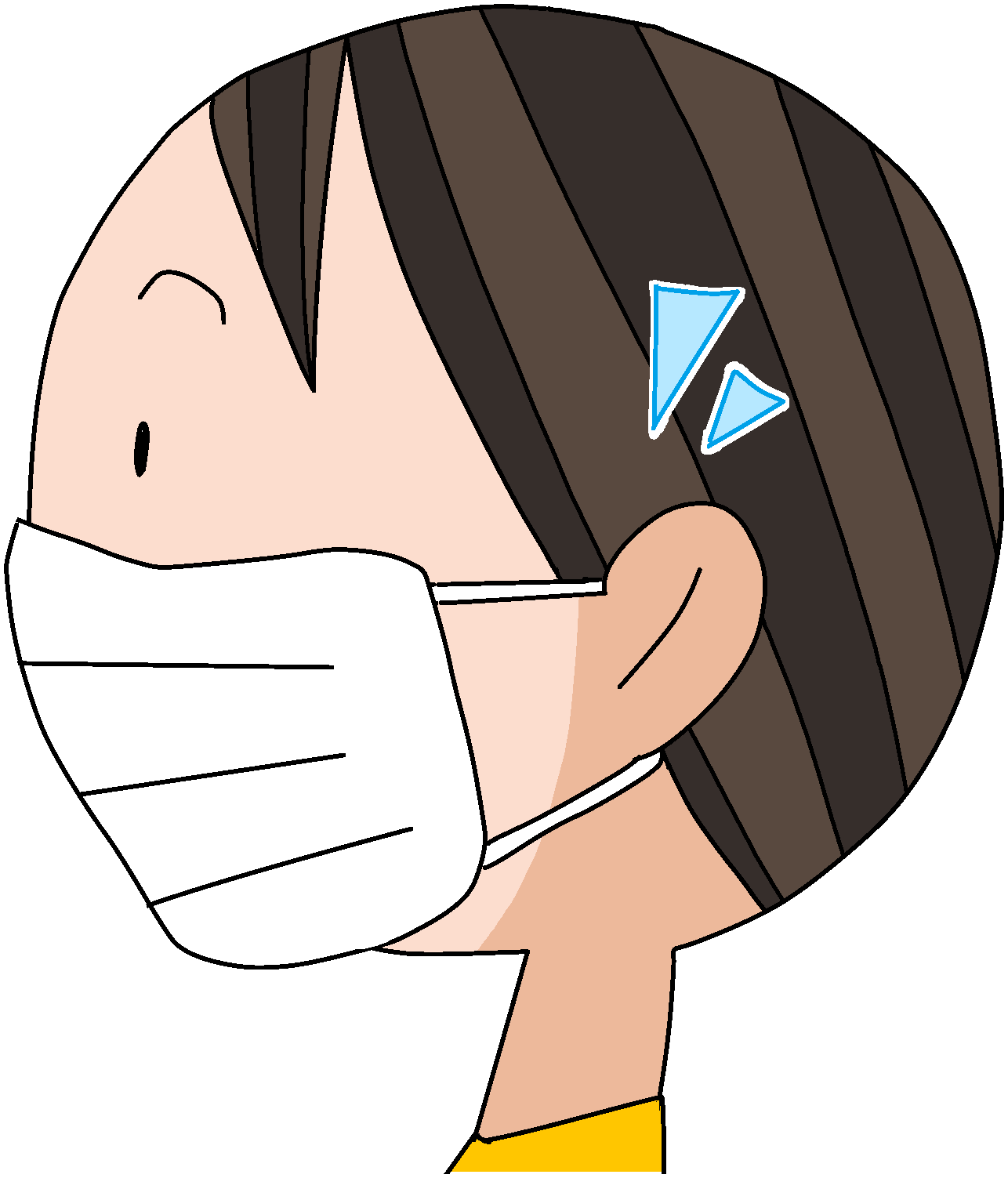 ただ　　　　　　そうちゃく
はな　　　で　　　　じょうたい
しゅししょうどく
正しい手指消毒のつけかた
ただ
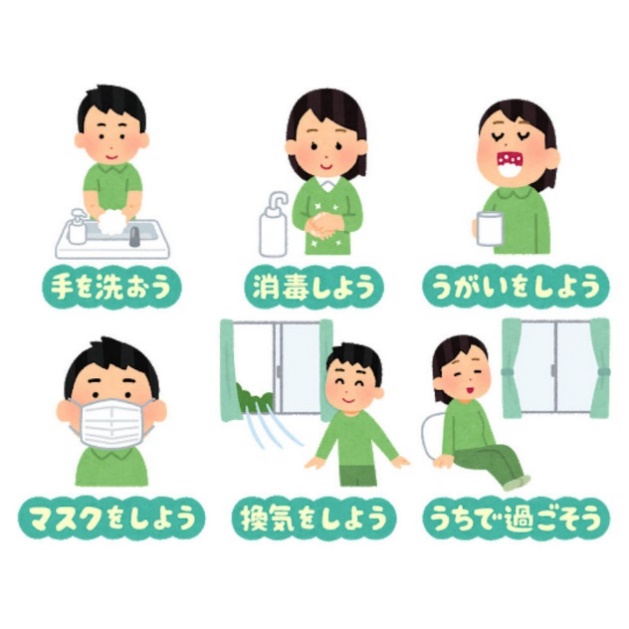 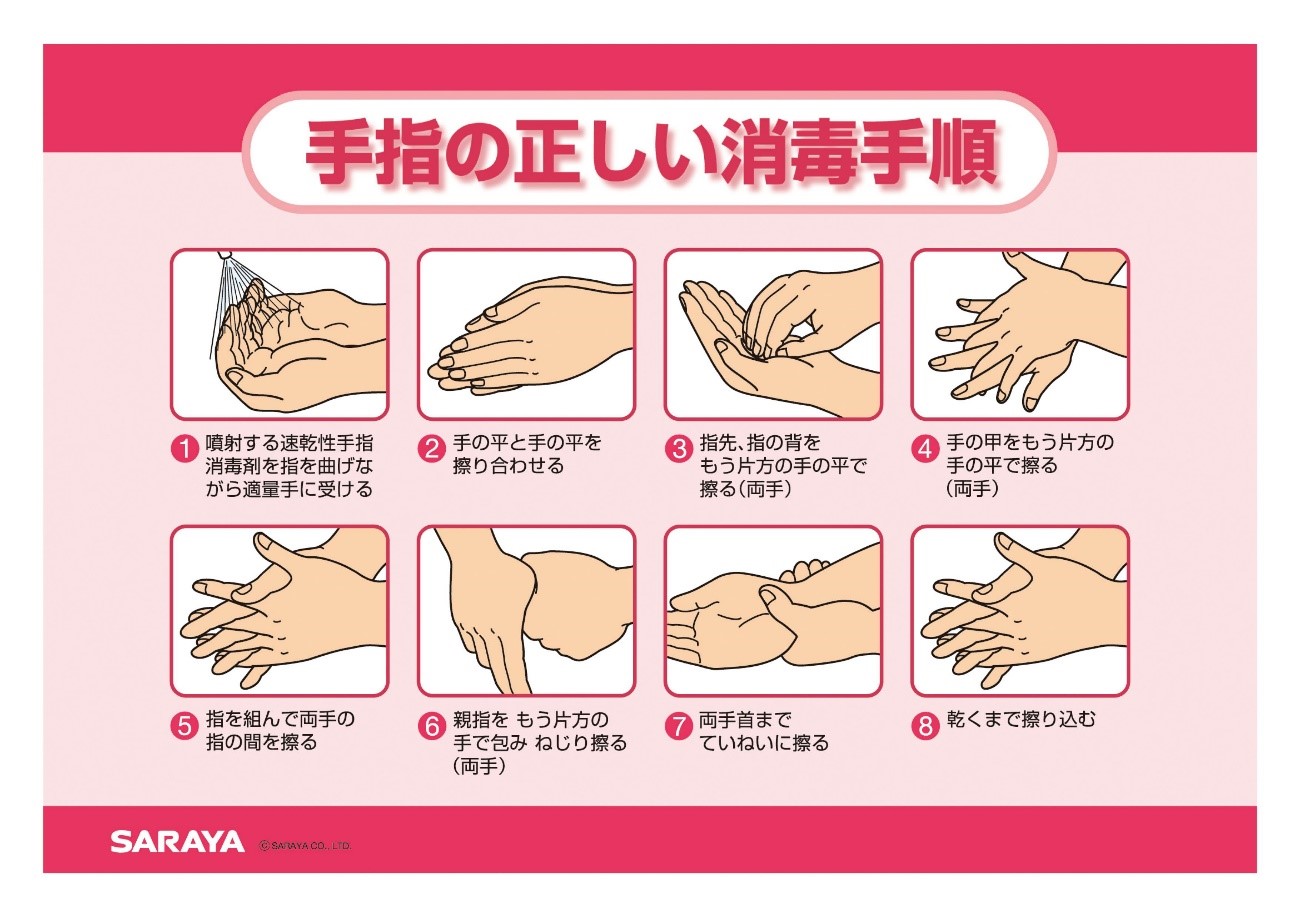 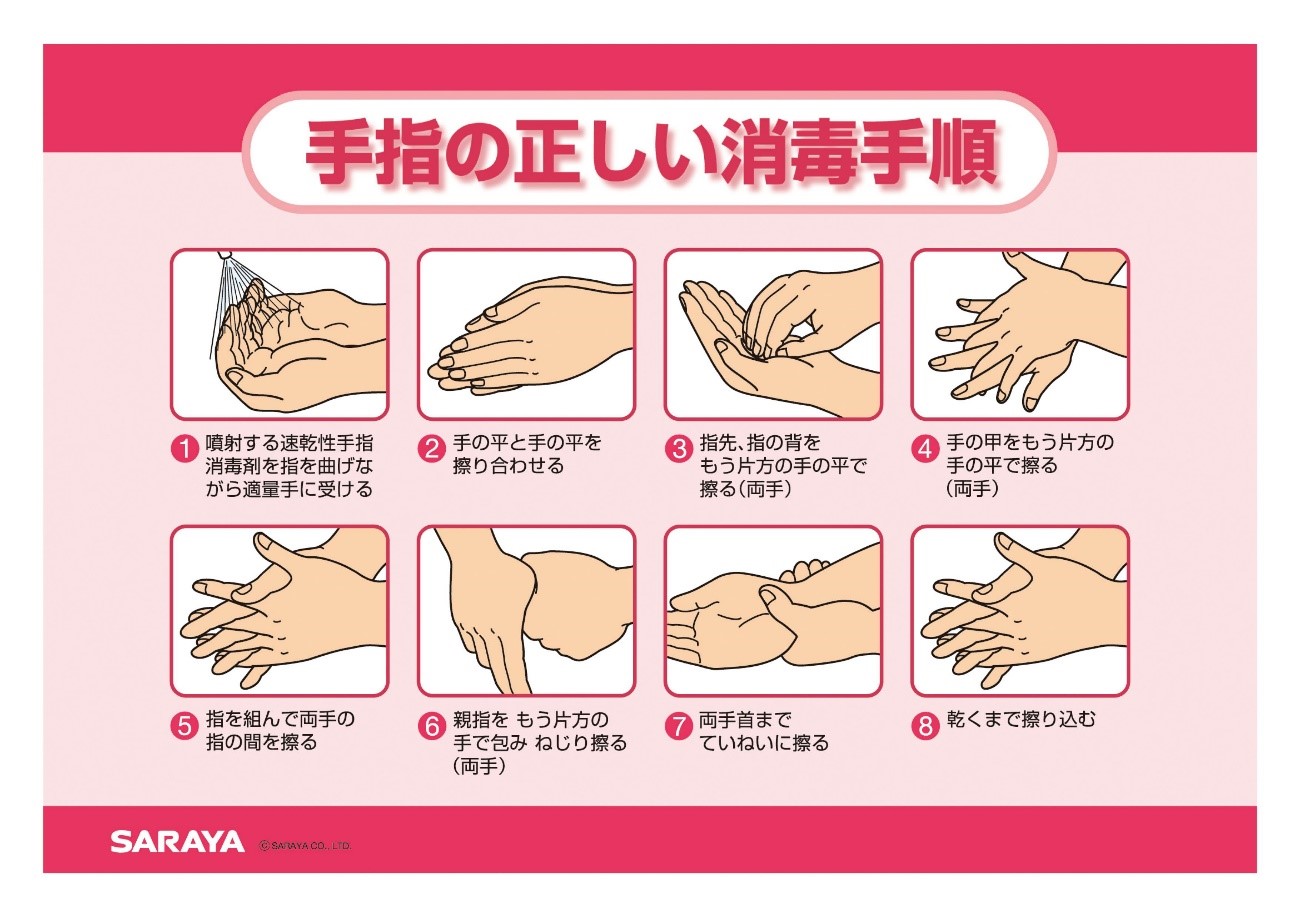 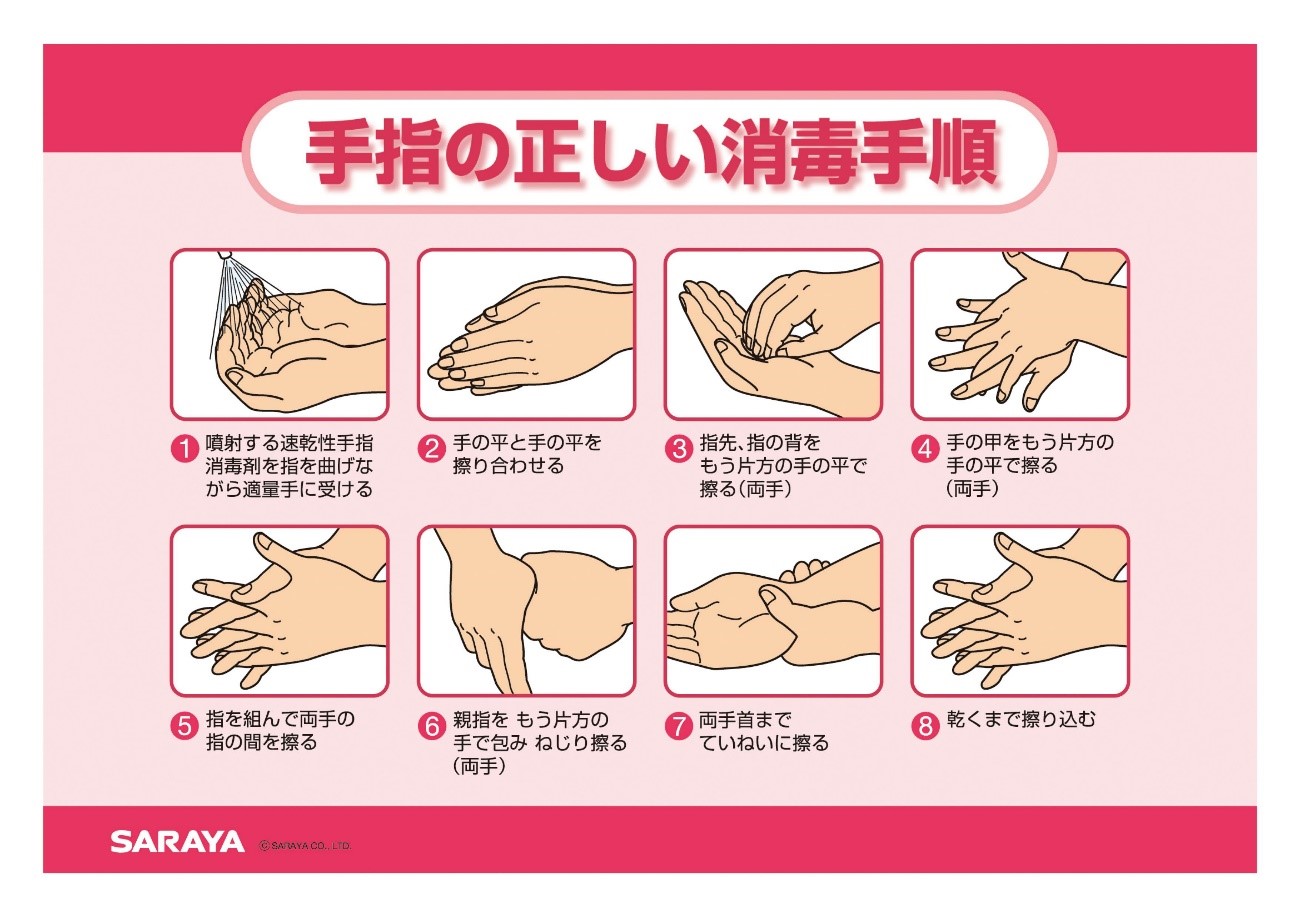 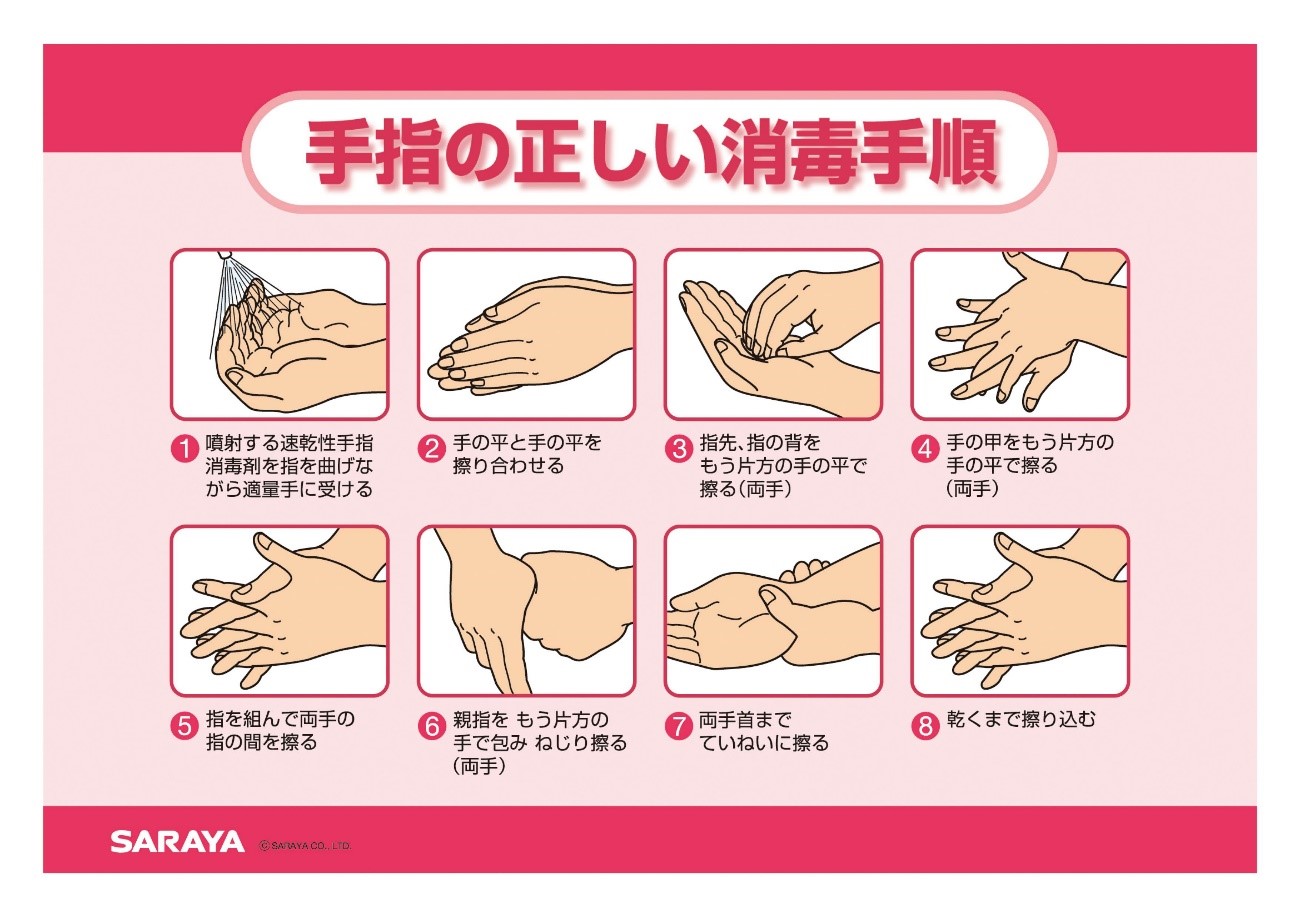 1プッシュ！
しっかりうけとる
てのこう
てのひら
ゆびさき
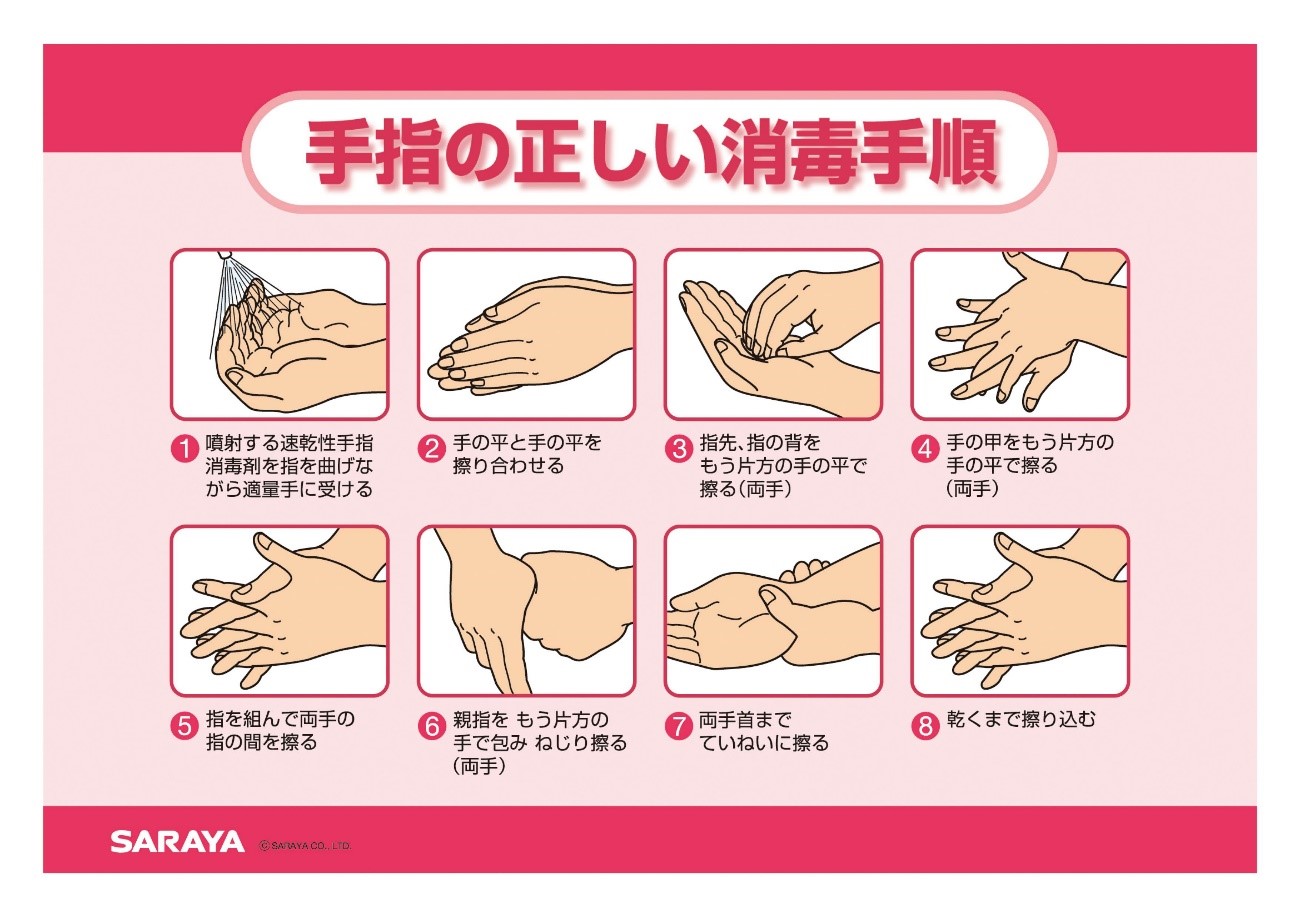 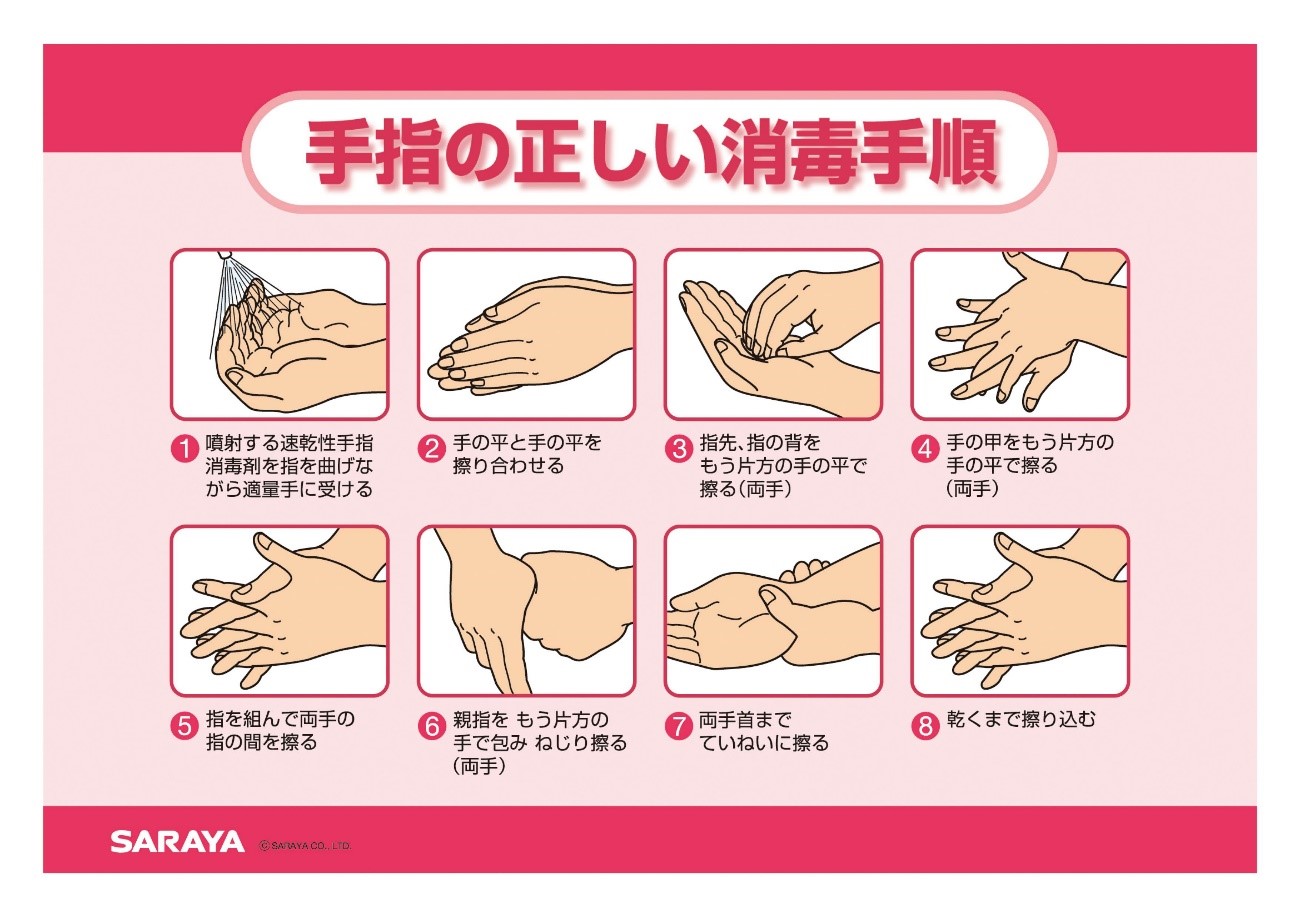 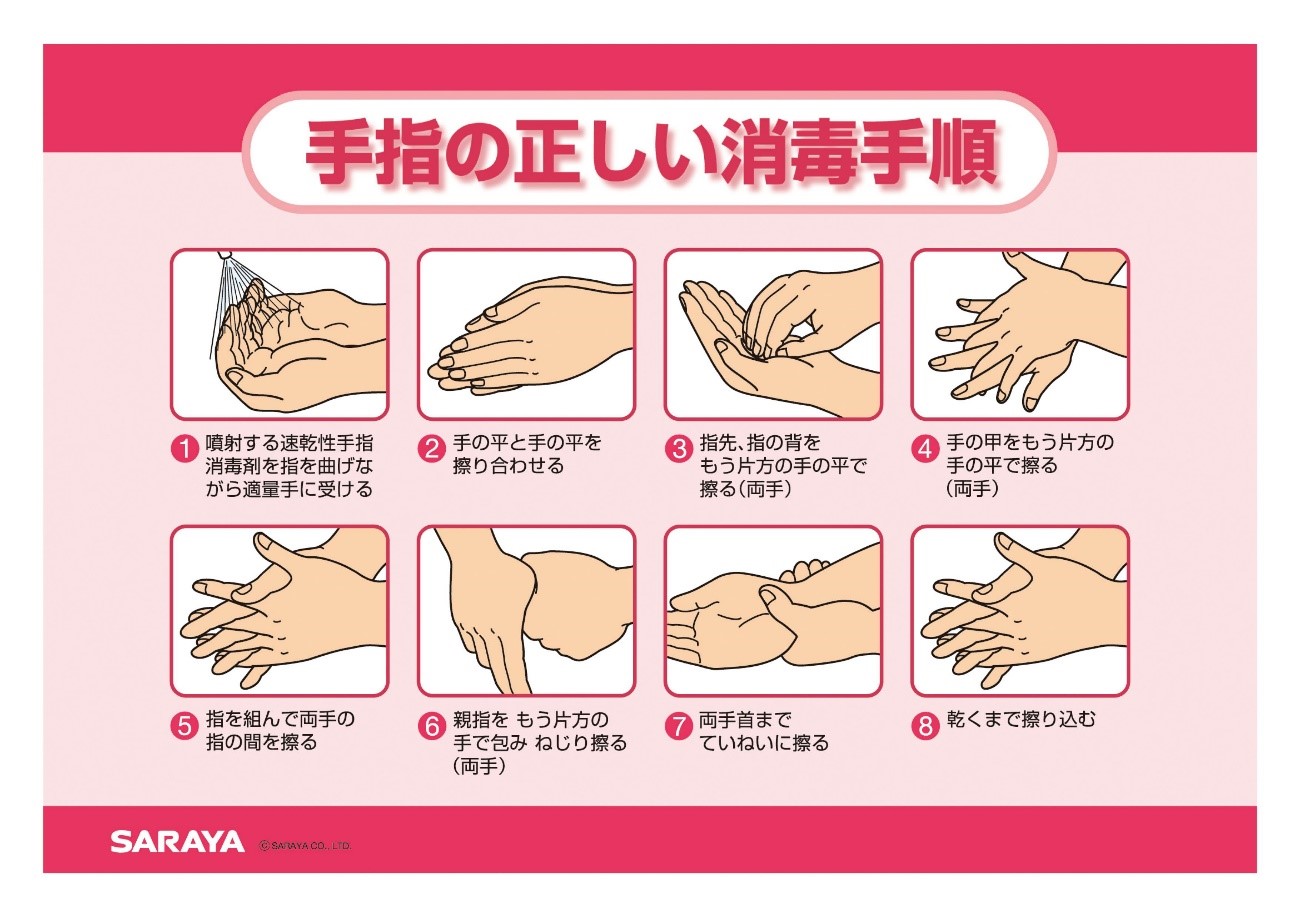 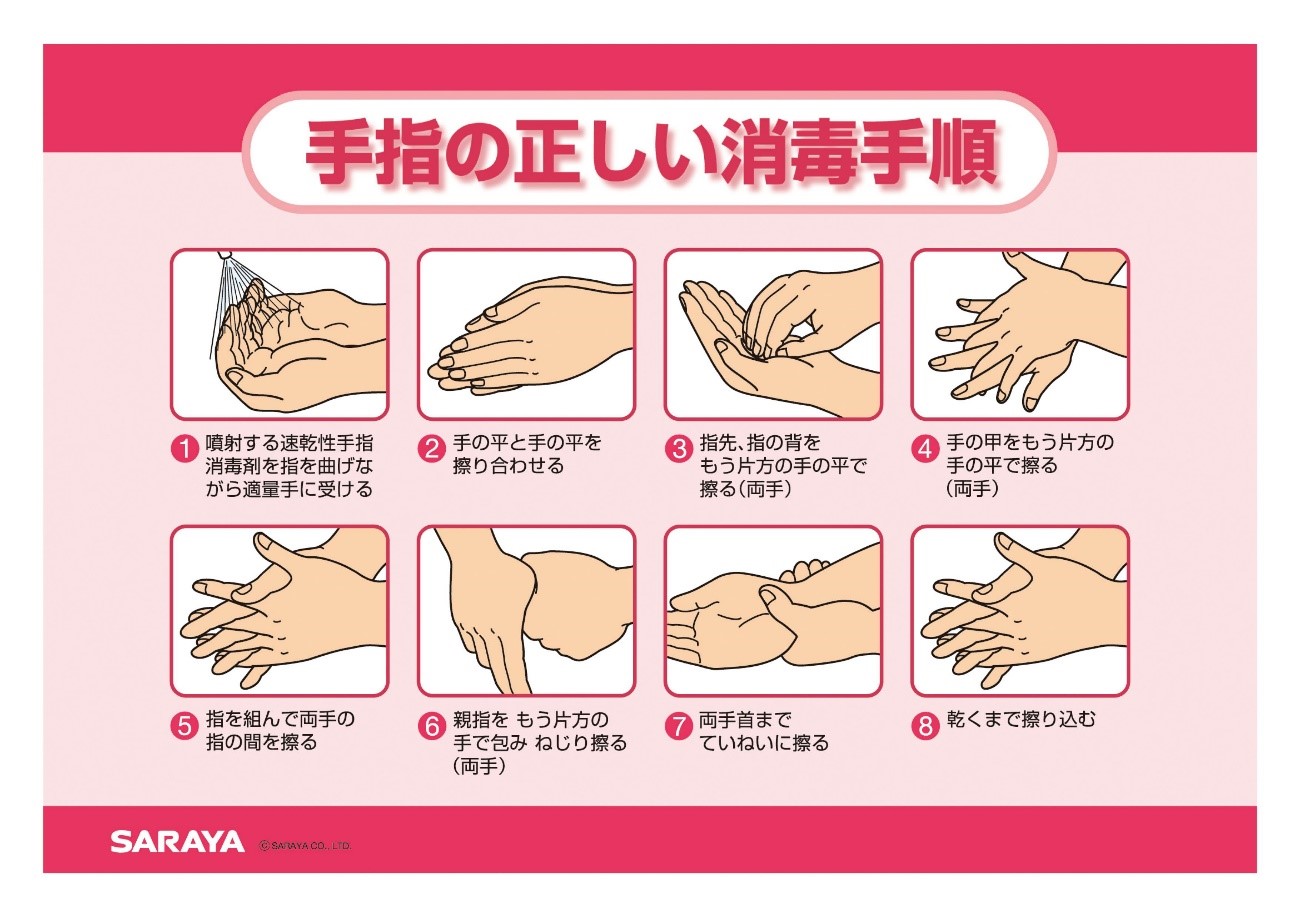 かわくまですりこむ
てくび
おやゆび
ゆびのあいだ
正しいかんきのしかた
ただ
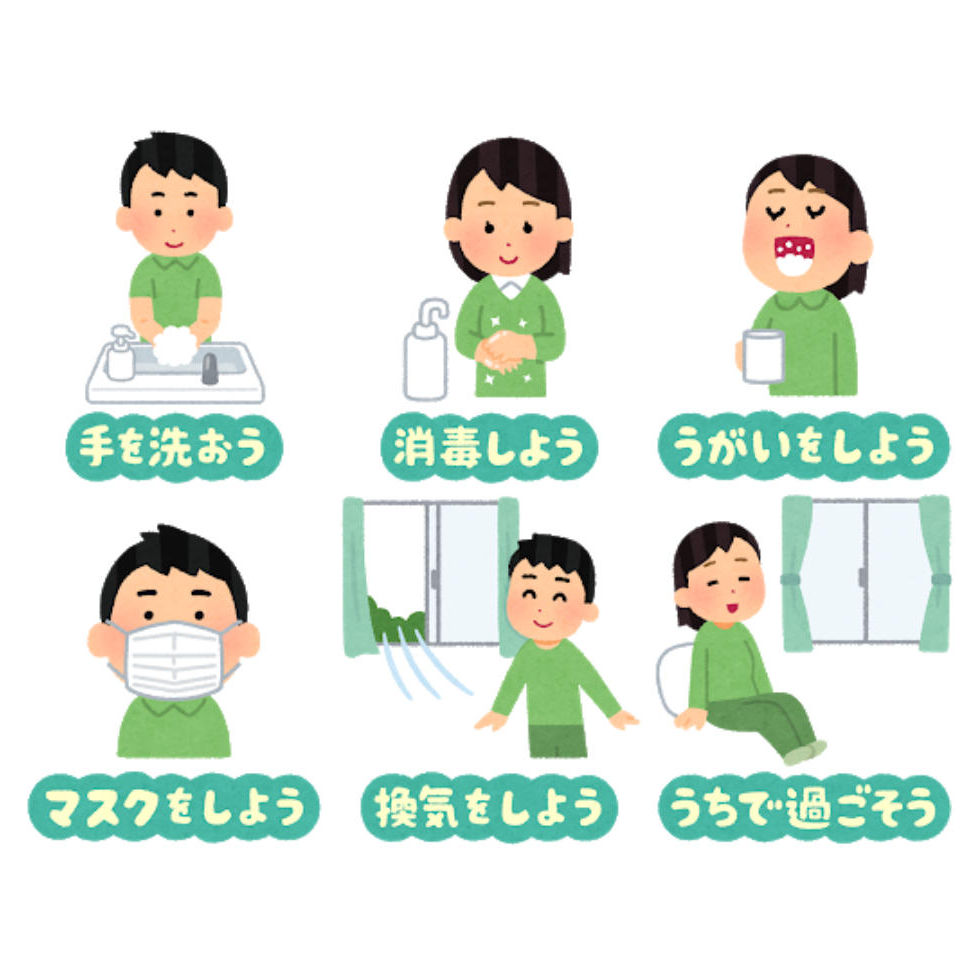 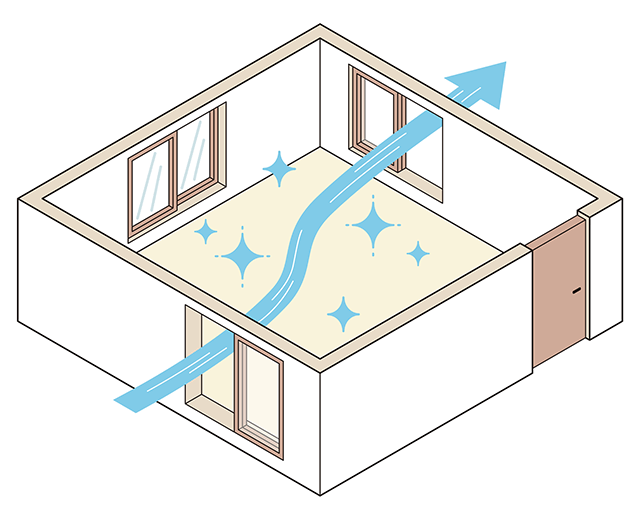 つねにすこし
あけておく
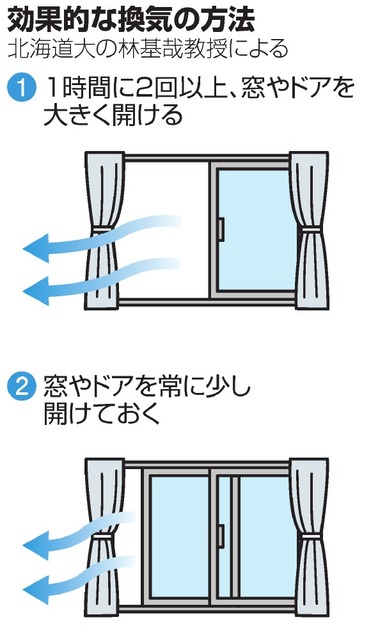 おおきくあける
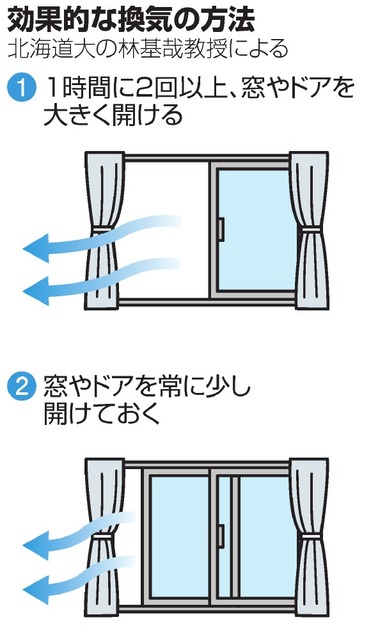 じゅぎょうちゅう
2ほうこうをあけて
かぜのとおりみち
をつくる
やすみじかん
てあらい・・・６つのタイミング
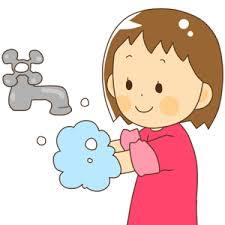 １　そとから　きょうしつに　はいるとき
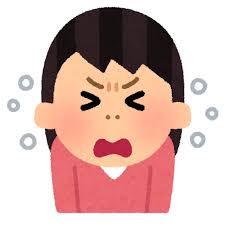 ２　せき　くしゃみ　はなをかんだとき
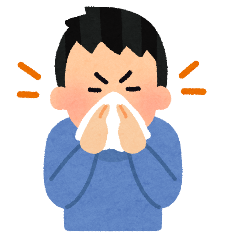 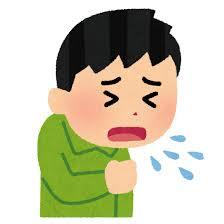 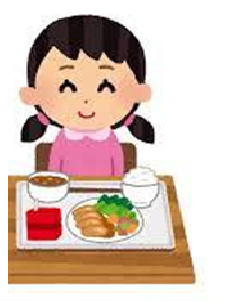 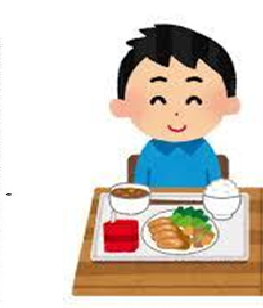 ３　きゅうしょくの　まえ　あと
あわあわてあらいのうた
が放送(ほうそう)されるよ！
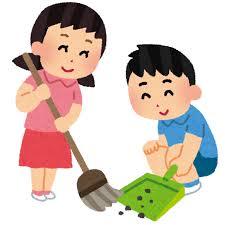 ４　そうじのあと
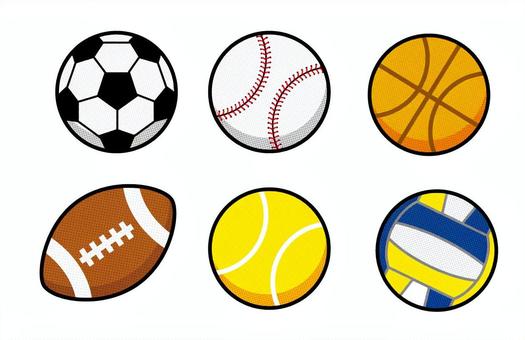 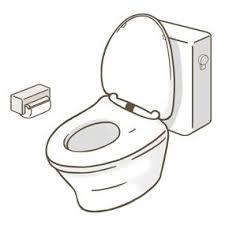 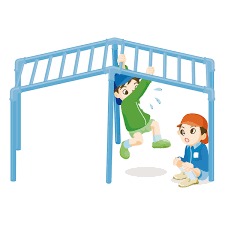 ５　といれのあと
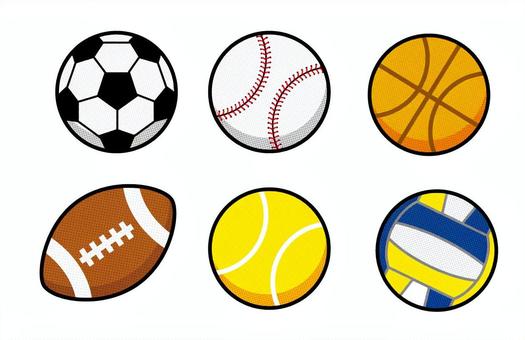 ６　みんながつかうものをさわったとき
ちゃんとあらえてる？
てのあらいかたを　　　　　マスターしよう！
おねがいのポーズ
おねがい
　おねがい
かめのポーズ
かめさん
　かめさん
おやまのポーズ
あの
さんかくのお山の上で
おおかみのポーズ
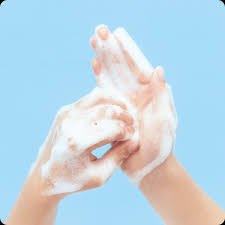 おおかみ
おっとっとっと
おっこちそう
バイクのポーズ
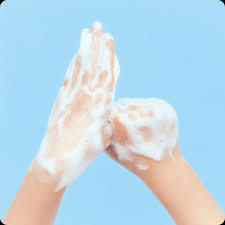 いそいで
　バイクを
ブルルン
　　　ルンで
つかまえたのポーズ
ききいっぱつ
つかまえた～
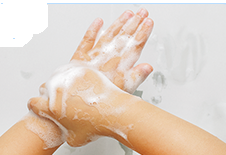 じぶんのハンカチやタオルでふこう！
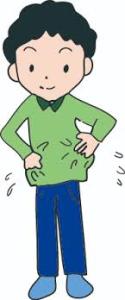 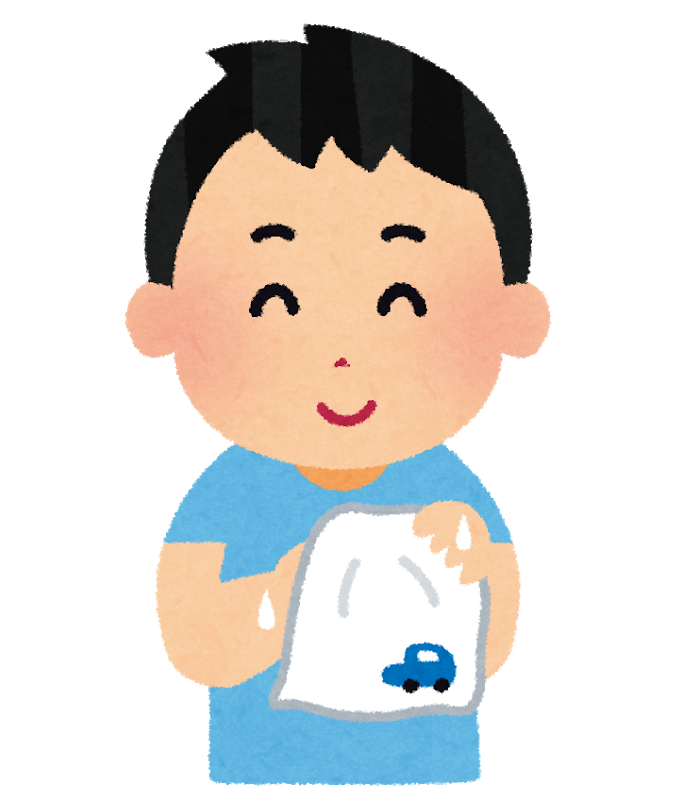 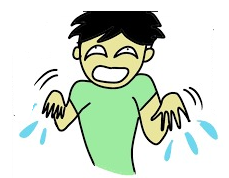 さらにできるとグッドなこと！
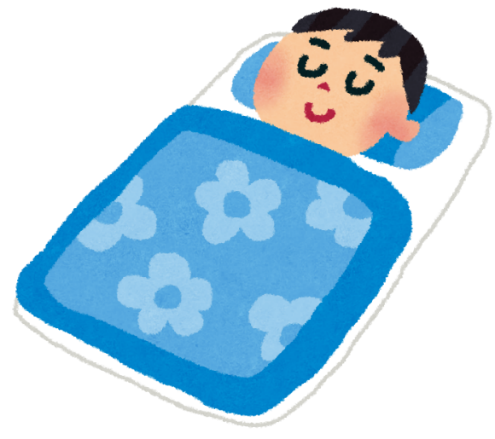 ①じゅうぶんなすいみん
②うんどう
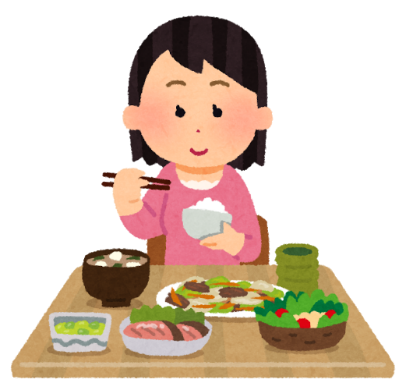 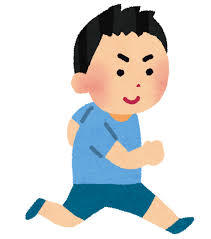 ③バランスのとれたしょくじ
おおきなこえで、たくさんおしゃべりしてたくさんわらってじゆうにうごいて・・・そんな日がはやくきますように！　　　　みんなでがんばろうね
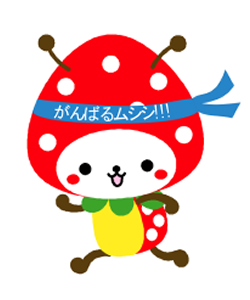